HälsodeklarationAnestesibedömningOrigo / NIMI
Fredrik Öberg
Bitr ÖverläkarePMI Anestesi & IntensivvårdKarolinska Solna
fredrik.oberg@sll.se
[Speaker Notes: Trevligt
Selekterad grupp morgonen]
CV
Teknisk fysik LiTH
Matematik, doktorand
Logik, SU
25 åå Läkarlinjen
ST Anestesi KS Solna
VD DocTool AB
Specialist 
Dokumentation, mallar, termer o begrepp (KS)
PM- och dokumentansvarig, införande nytt system (KS)
CVK-general Karolinska
Journalmall, kvalitetsregister
Nationella riktlinjer CVK (SFAI)
Kravspec e-anestesijournal (PDMS) SLL
3R upphandlingen
FVM SLL upphandlingen
Utredning informationshantering perioperativ process SLL
Utredning CVK-register SFAI
Webbaserad hälsodeklaration SLL 2016, SFAI 2017
Gemensam anestesibedömning SLL 2015-18
Integration Orbit-TC SLL
Origo-programmet
e-Hälsodeklaration
Umeå 2000 -
Algoritmer
Gynop-registret
SLL 2014-2016
Google forms
Termer och begrepp
GDPR
Tjänstekontrakt
HD i flödet
Inera
SFAI 2016-2017
SÖS 2013
Elektronisk anamnestagning
Rekommendationer
Varför webbaserad HD?
Nationell standard
SPOR
1177
Kvalitetsregister
Gävleborg
SFAI 2017
Layout
SFAI 2010-2011
Tjänsteplattformen
INCA
SLL
www.sfai.se
Röd-grön-gul
PROM / PREM
Strul vid införande
Formuleringar
3
e-Hälsodeklaration
Nationell standard



	SLL:s lösning
[Speaker Notes: Trevligt
Selekterad grupp morgonen]
Lite bakgrund
Umeå – Gynop registret 2000-
2010-11, SFAI, avstannade (Brunkvall)
SÖS KK ane 2012
Undertecknad 2014
…jobb jobb jobb
2016 – SLL Hälsodeklaration version 1.0
SFAI 2016 – 2017
www.sfai.se
5
Realisering SLL
Huvudjournal: TakeCare

Op-planeringssystem: Orbit

Hälsodeklarationen blir en Journalanteckningi TakeCare (inte Orbit)
6
[Speaker Notes: Trevligt
Selekterad grupp morgonen]
Externt system
TakeCare
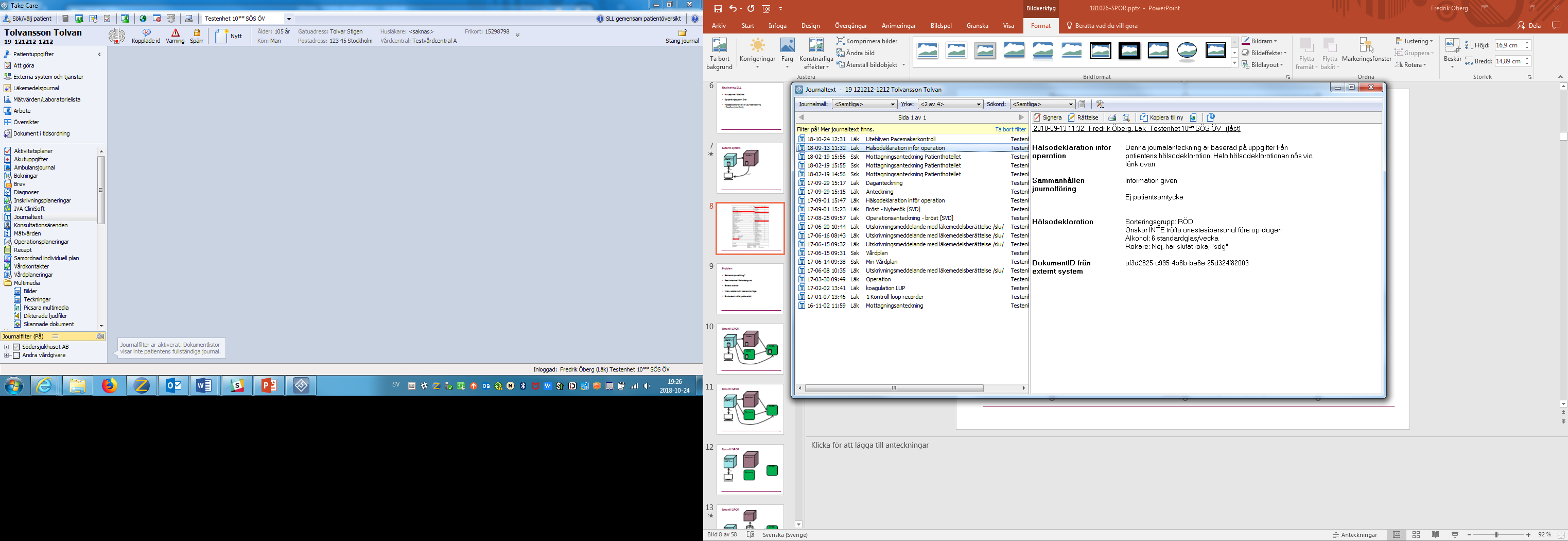 Webbformulär(SLSO-Gisys)
www
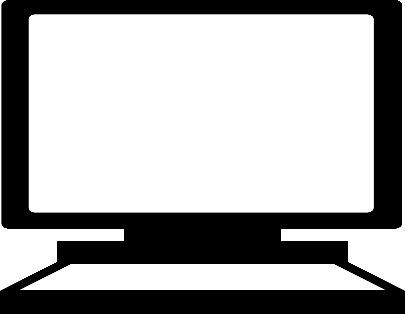 ”Uthopp”
7
[Speaker Notes: Trevligt
Selekterad grupp morgonen]
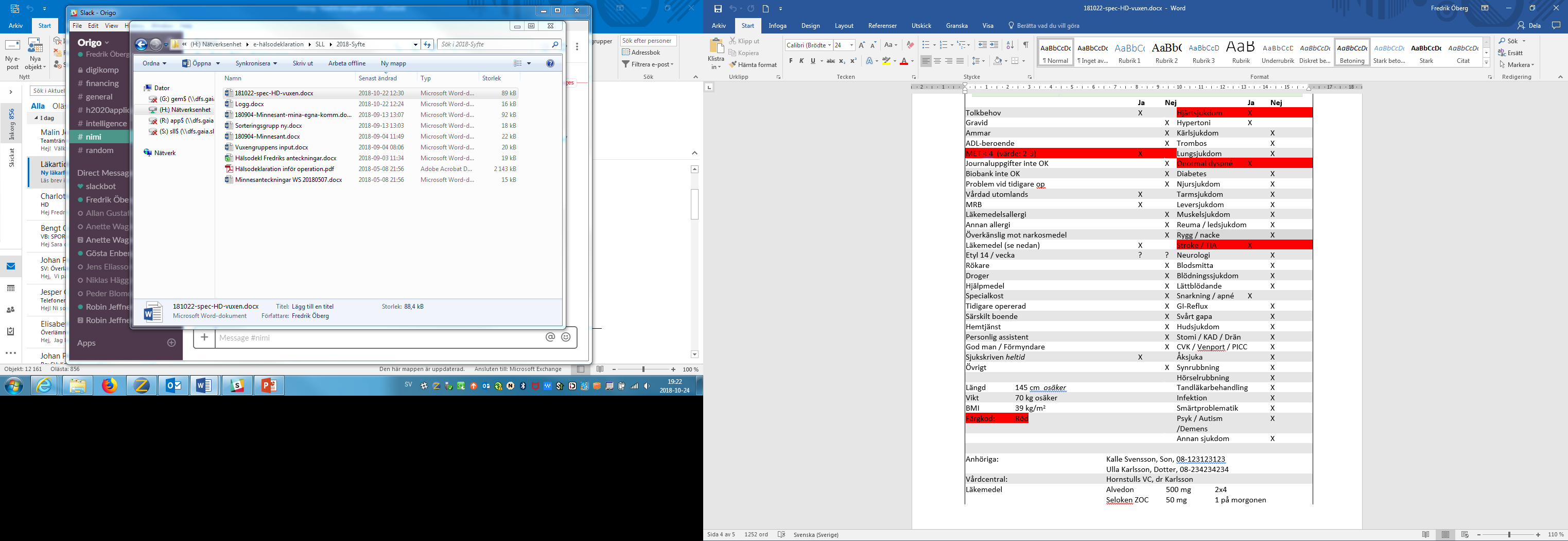 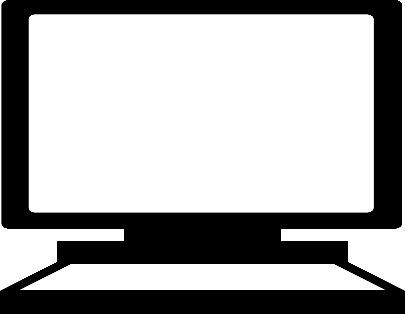 Problem
Begreppsdefinitioner?

Valida data?

Konkret realisering definierar data

Elektronisk journalföring?

Andra webbformulär med samma frågor

En standard – alltid problematiskt
9
[Speaker Notes: Trevligt
Selekterad grupp morgonen]
Data till SPOR
Webbformulär(SLSO-Gisys)
TakeCare
Systemcentreradinformationshantering
(lagring, informatik)
SPOR
Orbit
www
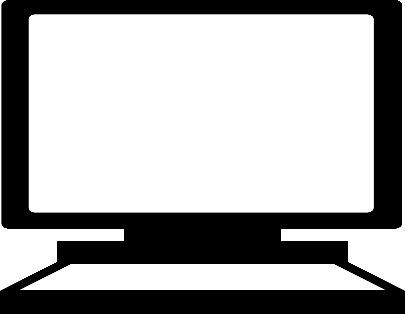 10
[Speaker Notes: Trevligt
Selekterad grupp morgonen]
Data till SPOR
Huvudjournal
SPOR
Individcentreradinformationshantering
(gemensam semantisk princip)
Webbformulär(SLSO-Gisys)
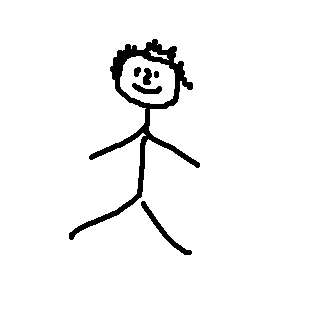 www
Op-planering
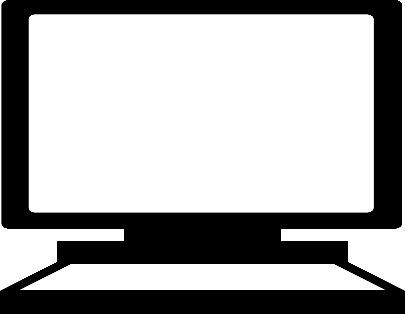 11
[Speaker Notes: Trevligt
Selekterad grupp morgonen]
e-Hälsodeklaration
Det finns en nationell ”standard”


Problem


Långsiktigt bättre: 	Individcentrerad informationshantering			(nationell infrastruktur)
[Speaker Notes: Trevligt
Selekterad grupp morgonen]
Anestesibedömning
Umeå 2000 -
Algoritmer
Gynop-registret
Google forms
Termer och begrepp
GDPR
Tjänstekontrakt
SLL 2015-2018
HD i flödet
Inera
SÖS 2013
Elektronisk anamnestagning
Rekommendationer
Varför webbaserad HD?
SPOR
1177
Kvalitetsregister
Gävleborg
SFAI 2017
Layout
SFAI 2010-2011
Tjänsteplattformen
INCA
SLL
Röd-grön-gul
PROM / PREM
Strul vid införande
Formuleringar
14
[Speaker Notes: Trevligt
Selekterad grupp morgonen]
Anestesibedömning
SLL 2015-2018
[Speaker Notes: Trevligt
Selekterad grupp morgonen]
Lite bakgrund
2015 – något måste göras i SLL

Preanestesibedömning dokumenteras olika
Orbit: 	S-tälje, Huddinge, SÖS, Norrtälje
TakeCare:	Danderyd, Solna, Ersta  (och Visby)
Båda:	Huddinge, ALB, SÖS
Papper: 	Vissa uppgifter, varierar

5 olika Orbit-instalaltioner
Olika databaser, ingen kommunikation
Olika gränssnitt
Olika termer o begrepp
16
[Speaker Notes: Trevligt
Selekterad grupp morgonen]
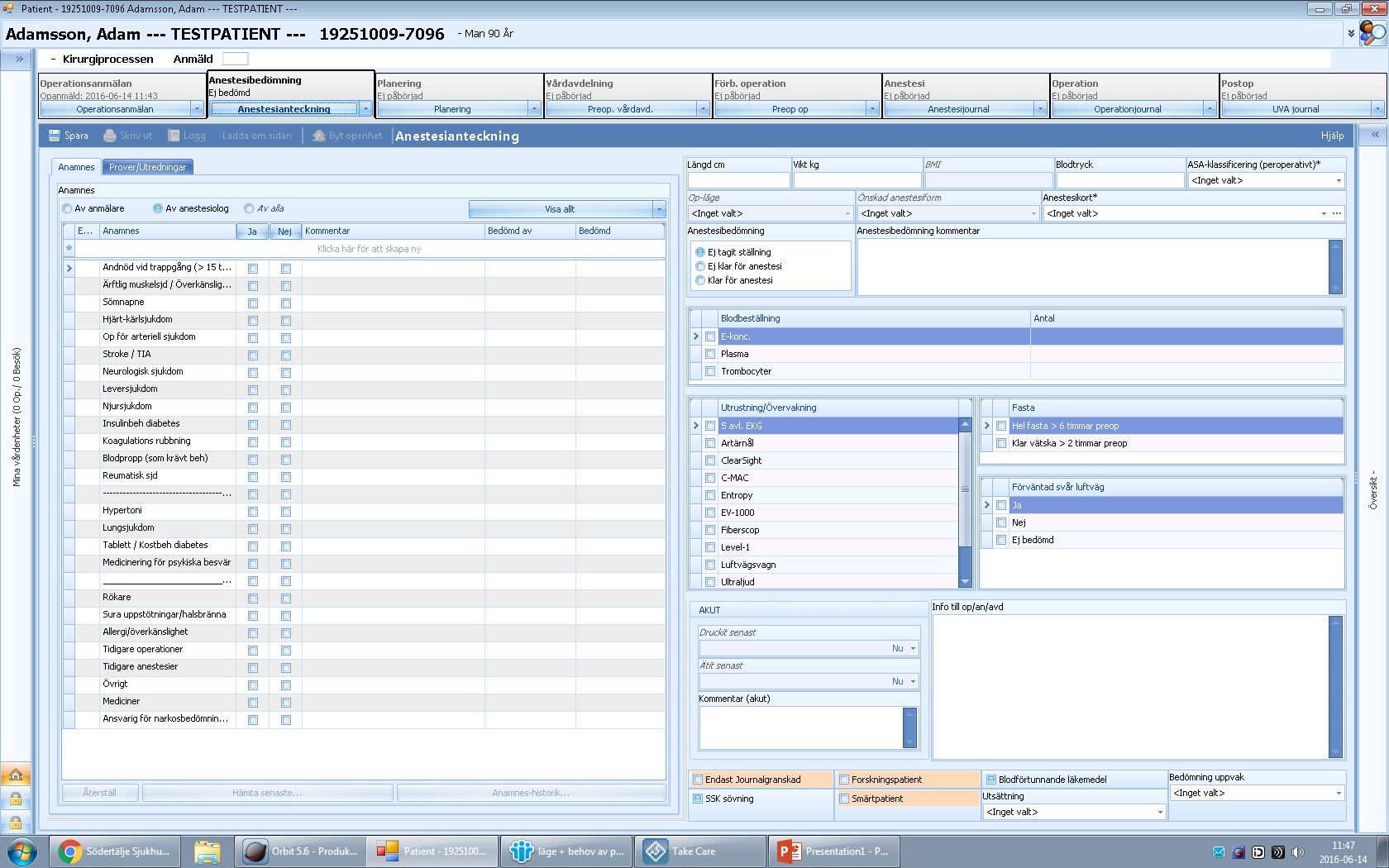 Södertälje 2015
[Speaker Notes: Trevligt
Selekterad grupp morgonen]
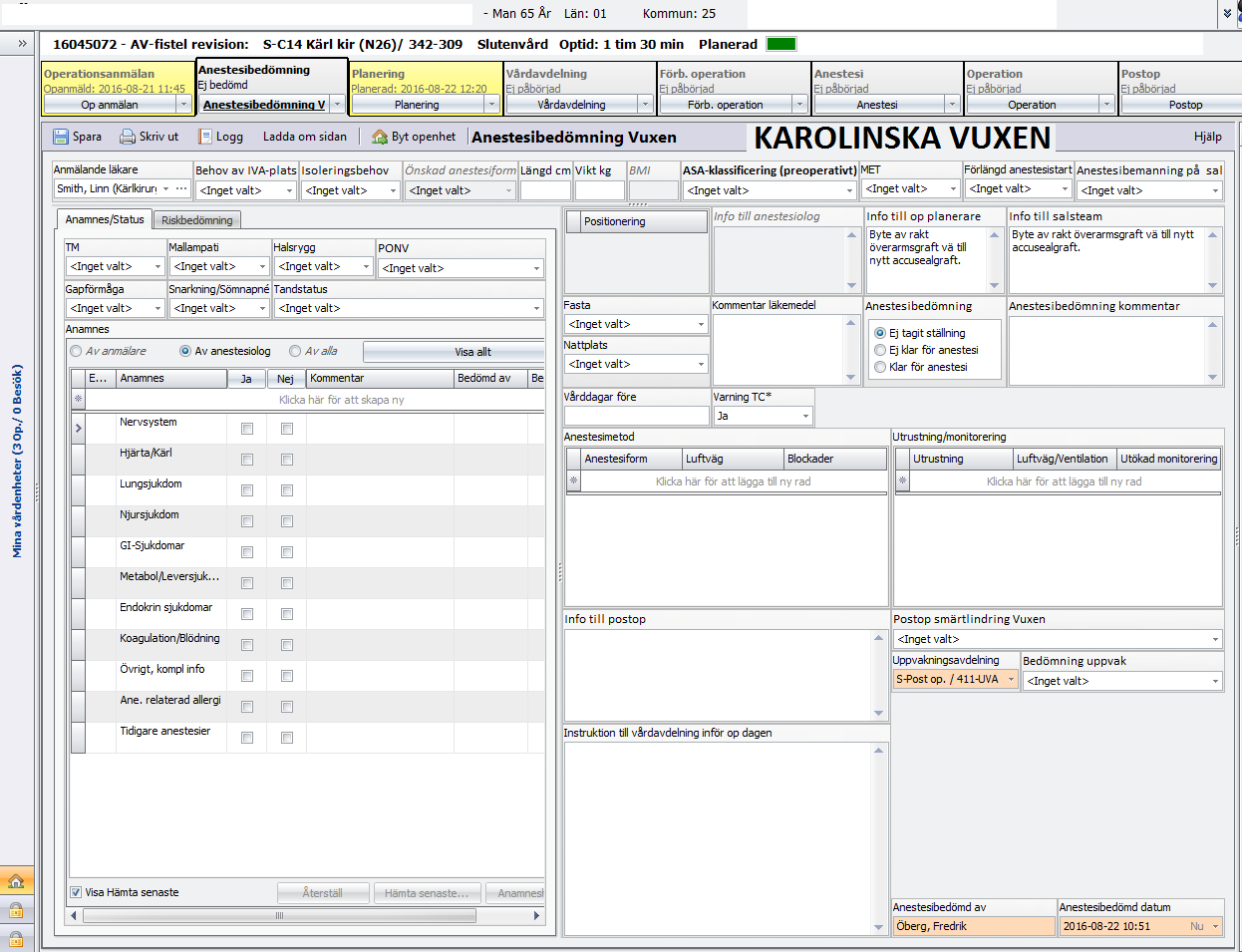 Södertälje 2015
Karolinska Huddinge
[Speaker Notes: Trevligt
Selekterad grupp morgonen]
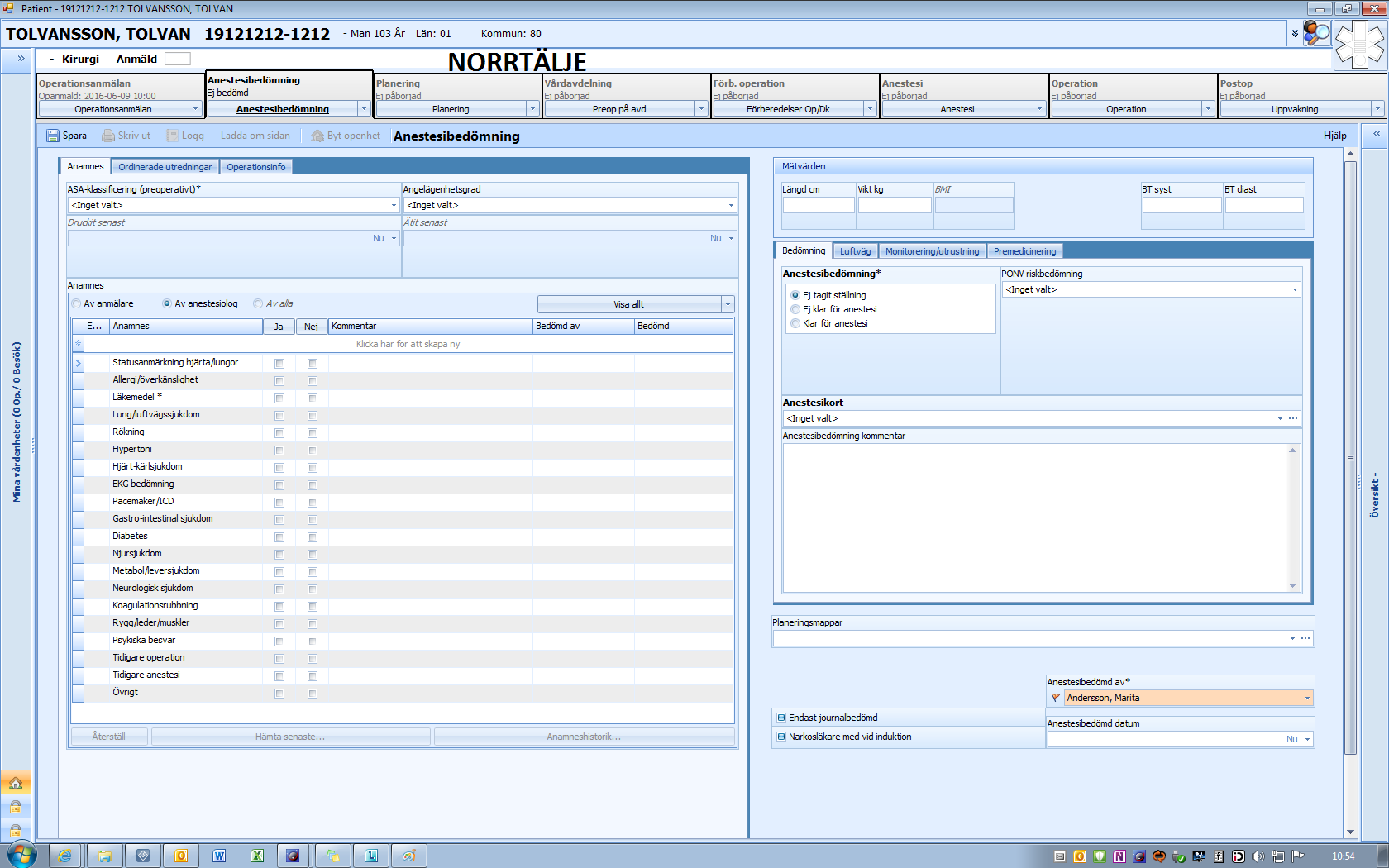 Norrtälje
[Speaker Notes: Trevligt
Selekterad grupp morgonen]
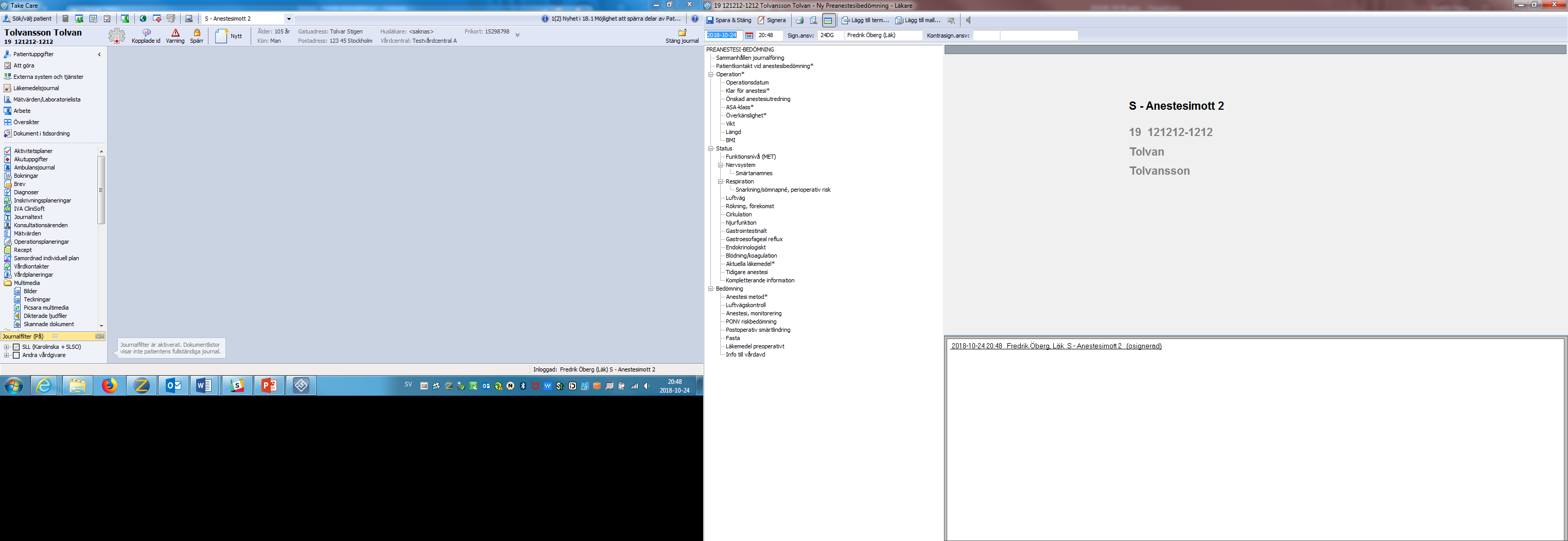 Karolinska Solna
[Speaker Notes: Trevligt
Selekterad grupp morgonen]
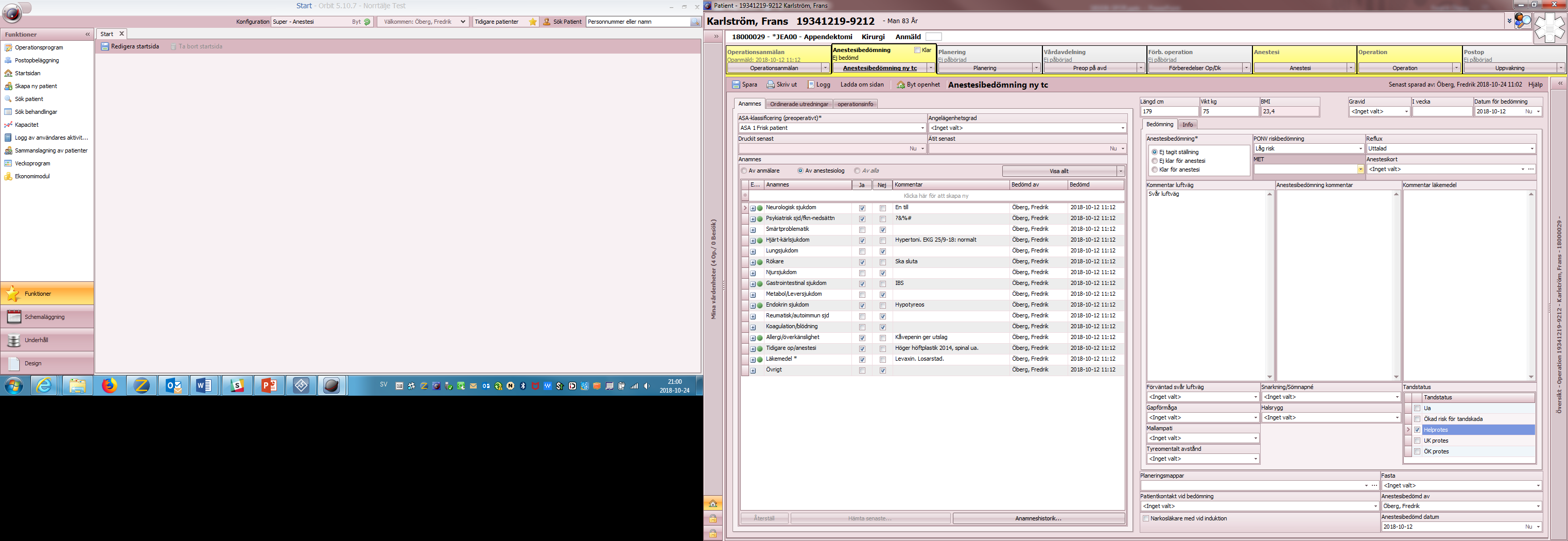 [Speaker Notes: Trevligt
Selekterad grupp morgonen]
Resan hit
5 olika Orbit, olika instalaltioner / gränssnitt / termer / begrepp…
Olika arbetssätt (papper, TakeCare, Orbit, båda, …)
Sep 2015, utredning informationshantering periop process SLL
Dec 2015 rapport med 10 bilagor
Integration Orbit – TakeCare
Offert, lösningsförslag april 2016 (Evry, 350 tkr)
Ensa oss, hela SLL, läkare, sköterskor, stormöten, arbetsgrupper, mail…
April 2017 – konsensus! En anestesibedömning hela SLL
Sep 2017, teknikutveckling klar
Strul…
Dec 2018, klart för driftsättning N-tälje
22
[Speaker Notes: Trevligt
Selekterad grupp morgonen]
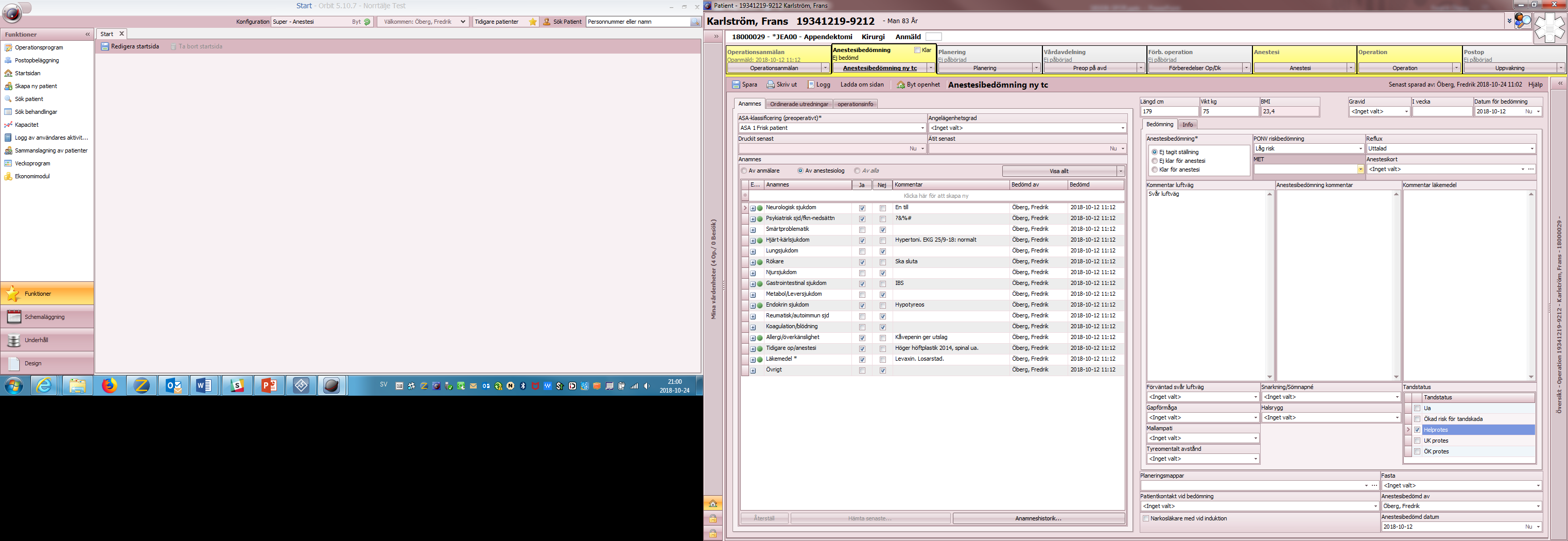 [Speaker Notes: Trevligt
Selekterad grupp morgonen]
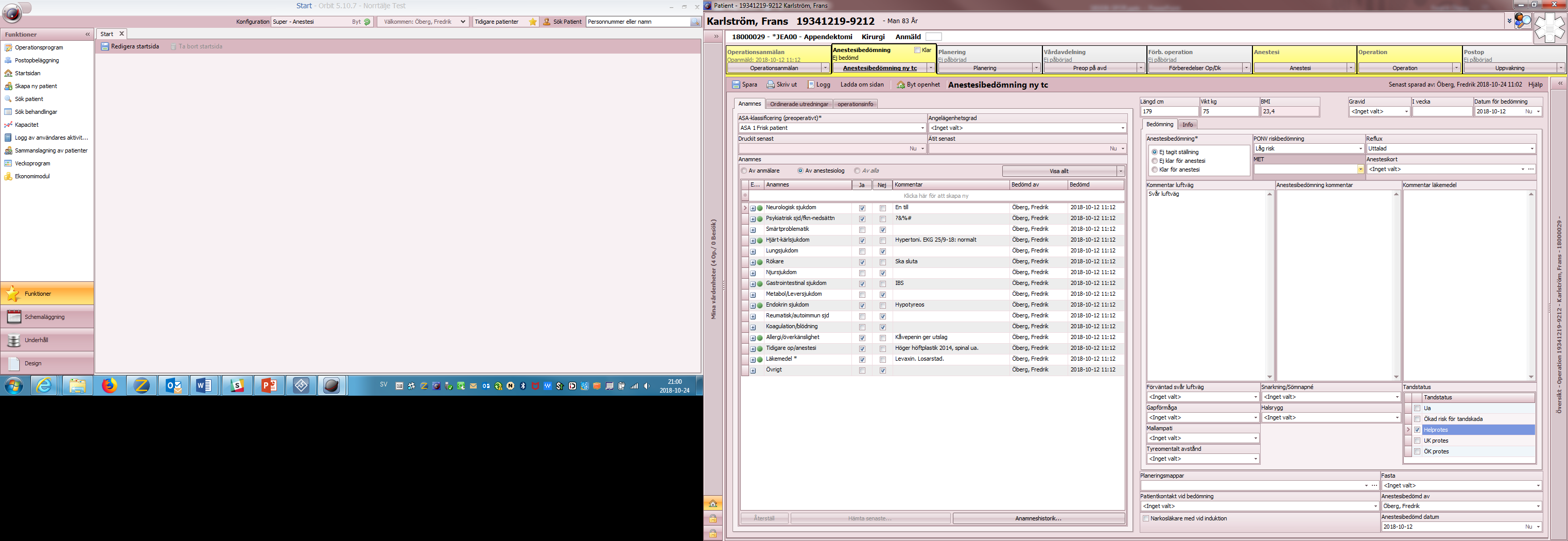 [Speaker Notes: Trevligt
Selekterad grupp morgonen]
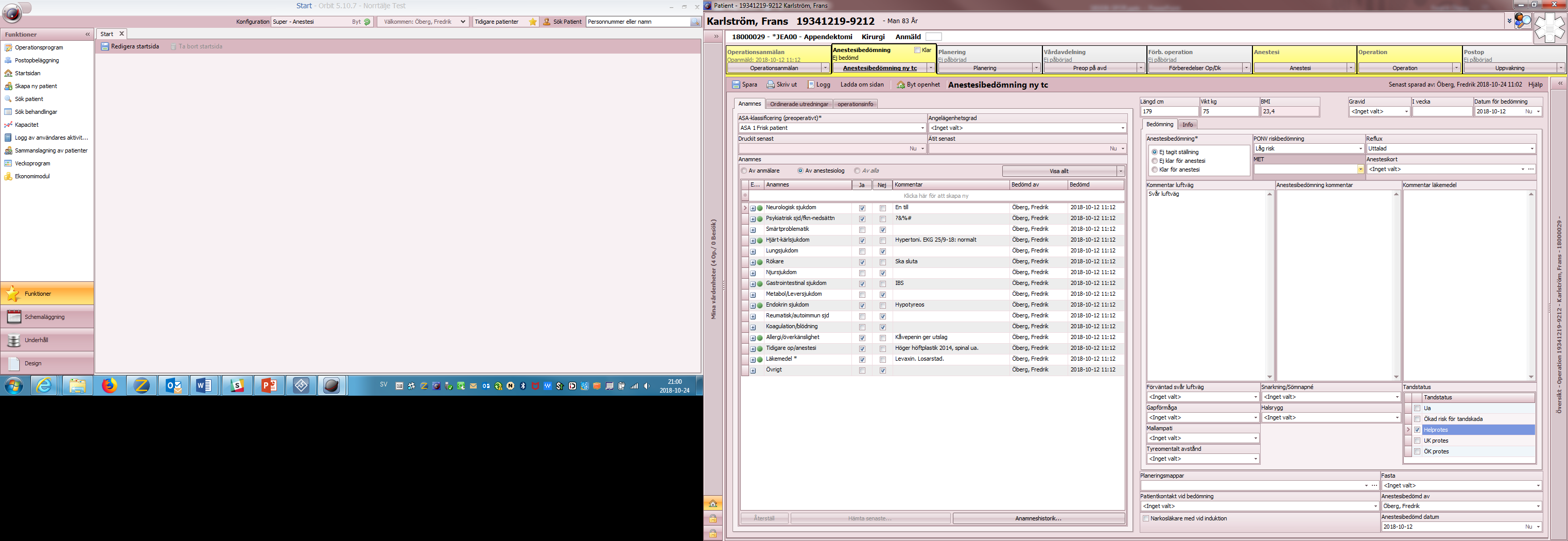 [Speaker Notes: Trevligt
Selekterad grupp morgonen]
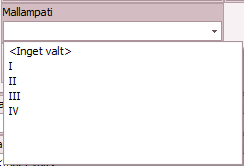 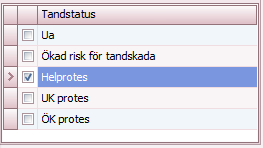 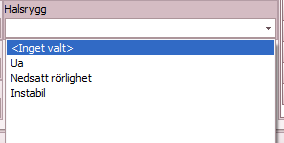 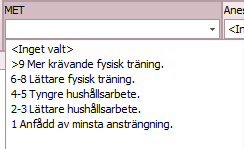 [Speaker Notes: Trevligt
Selekterad grupp morgonen]
Problem
Systemets gränssnitt begränsar

Metadata saknas

Systemets användning (och gränssnitt) definierar data

En standard – alltid problematiskt
27
[Speaker Notes: Trevligt
Selekterad grupp morgonen]
Origo-programmet / NIMI
1,5 miljarder till kvalitetsregister 2012Harmonisering – gemensam grund

2018: Många nya kvalitetsregister men mycket lite av harmonisering

Origo / NIMI:
En generell princip för att beskriva data och kunskap. En Meta-ontologi.
Teknisk infrastruktur för att dela data och kunskap
Den felande länken för att möjliggöra harmonisering och standardisering utan att sätta tvångströja på verksamheten
29
[Speaker Notes: Trevligt
Selekterad grupp morgonen]
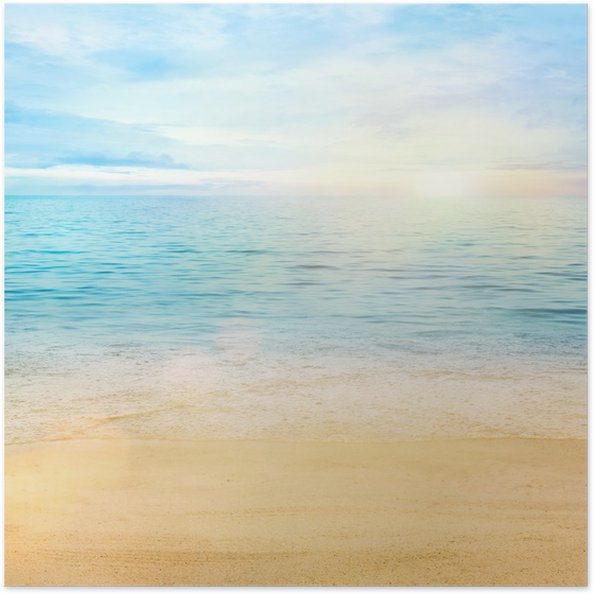 NIMI-initiativet
Nytänkande Inom Medicinsk Informatik
Origo
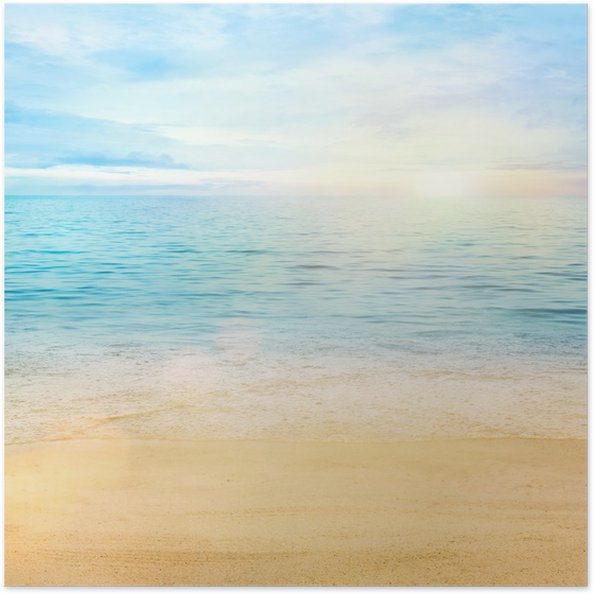 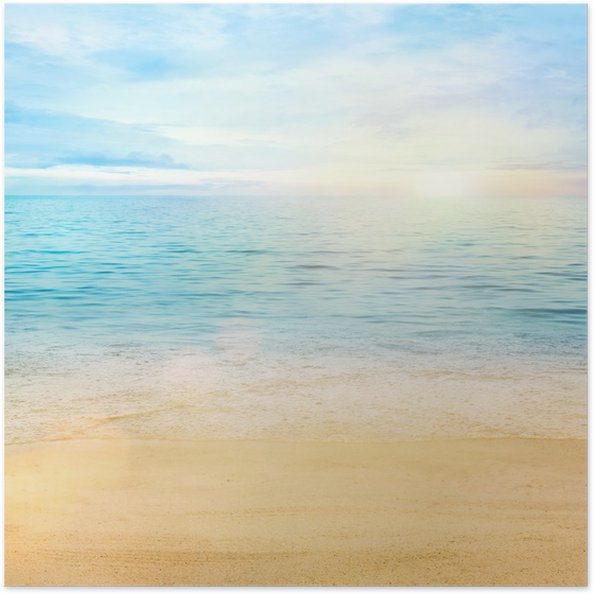 www.nimisweden.se
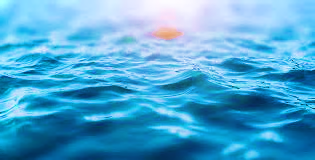 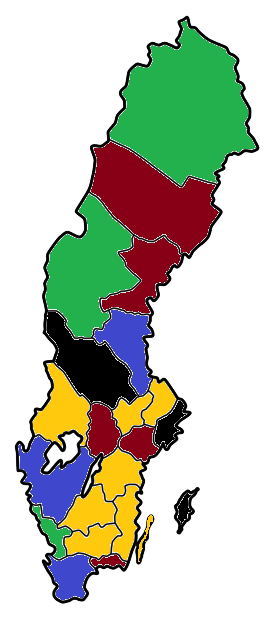 VAS
Cross
TC
Melior
Cosmic
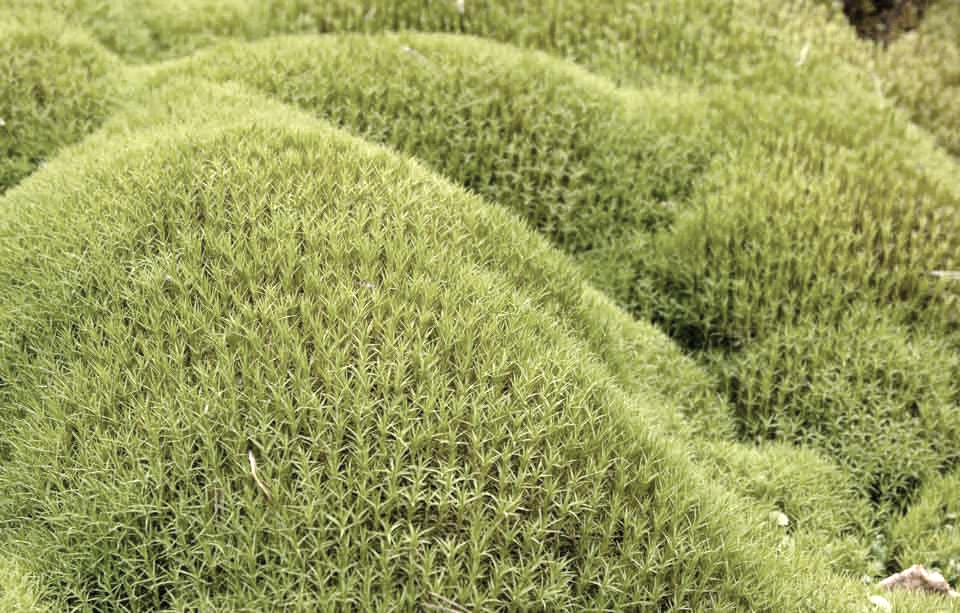 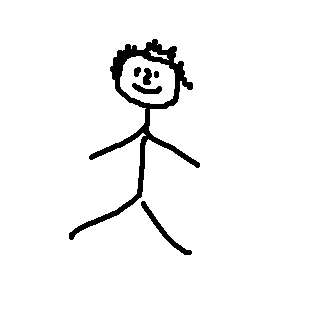 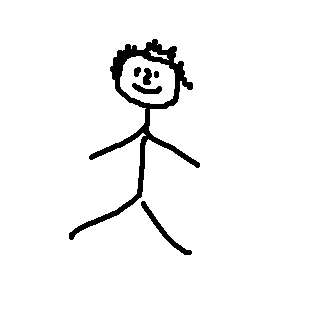 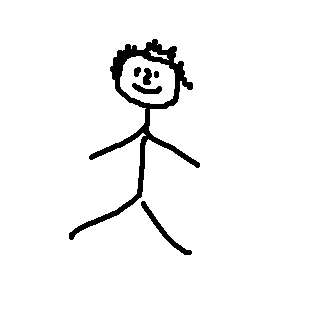 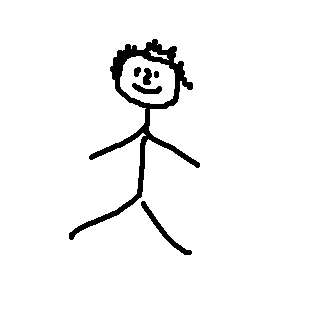 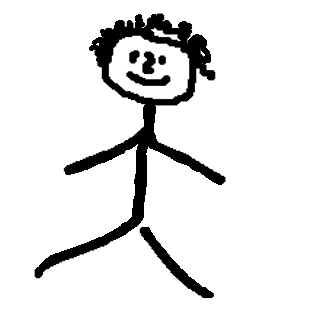 1400
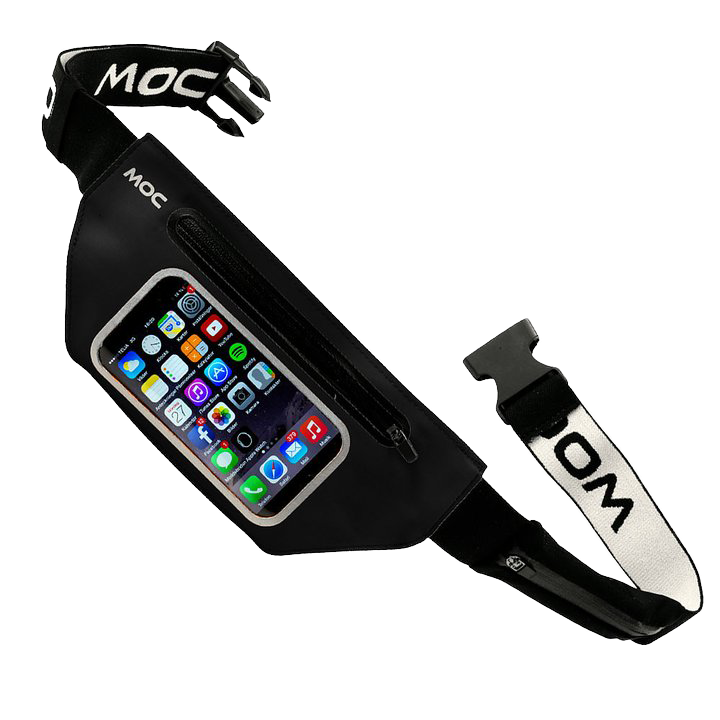 200 000
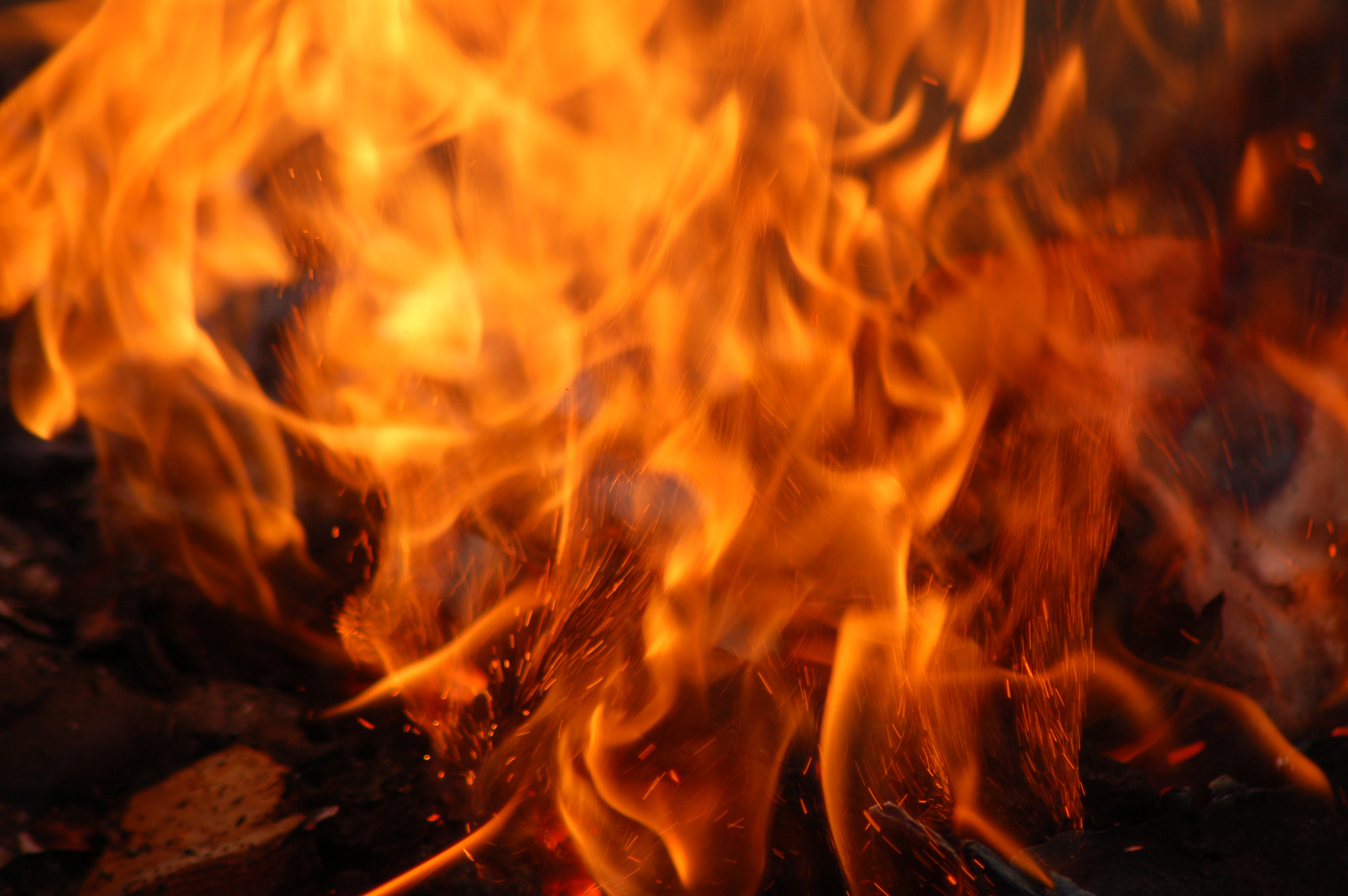 200 000
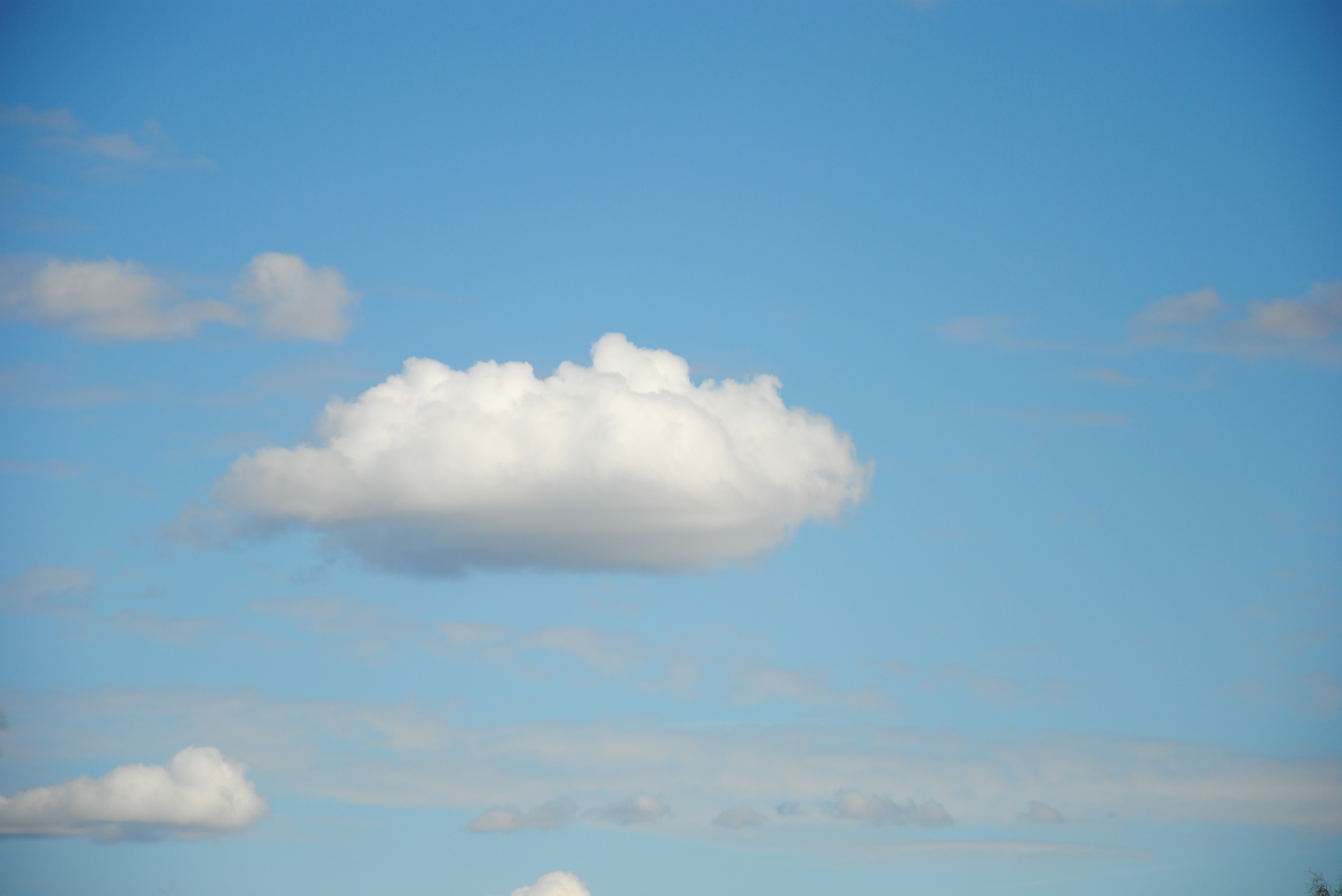 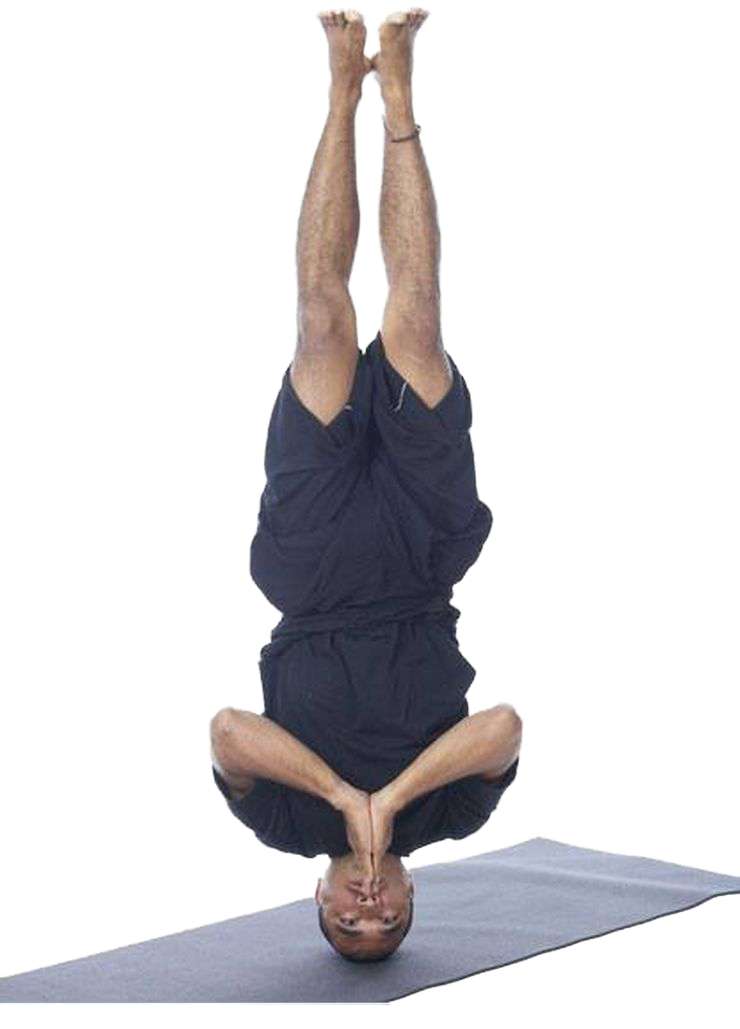 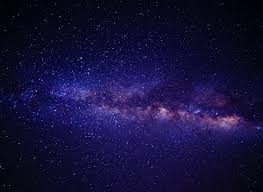 ORIGO
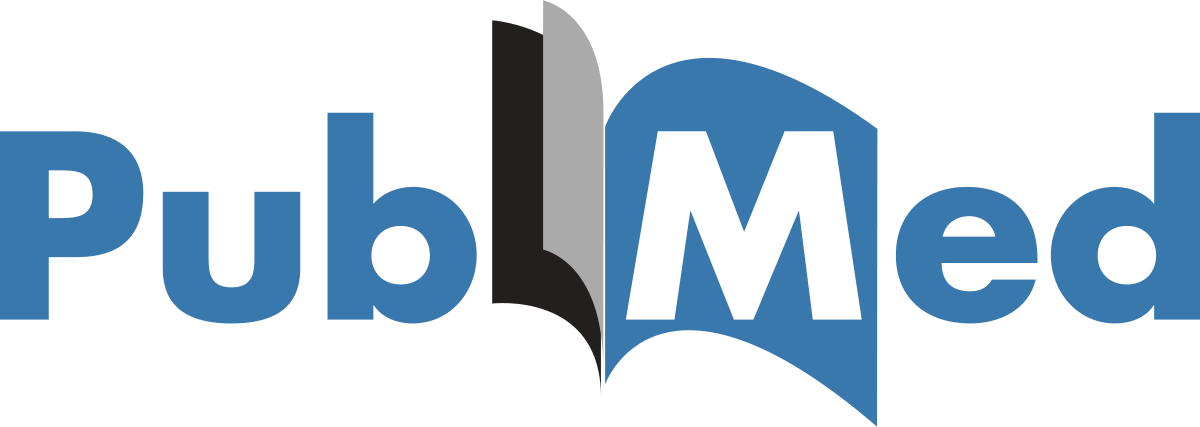 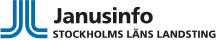 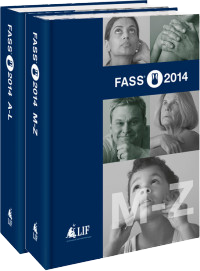 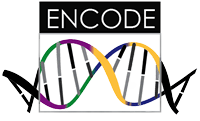 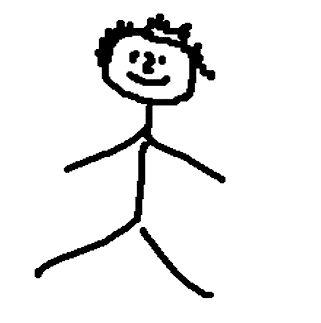 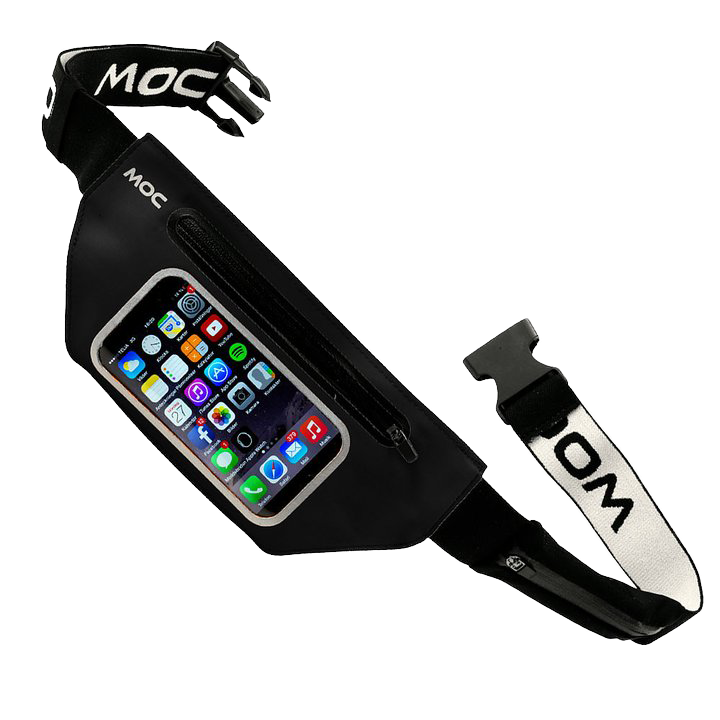 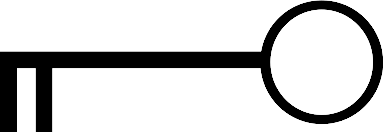 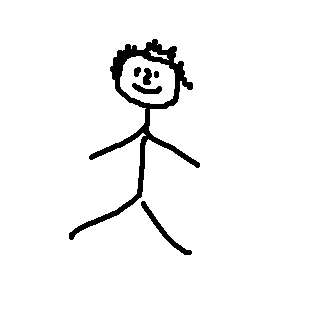 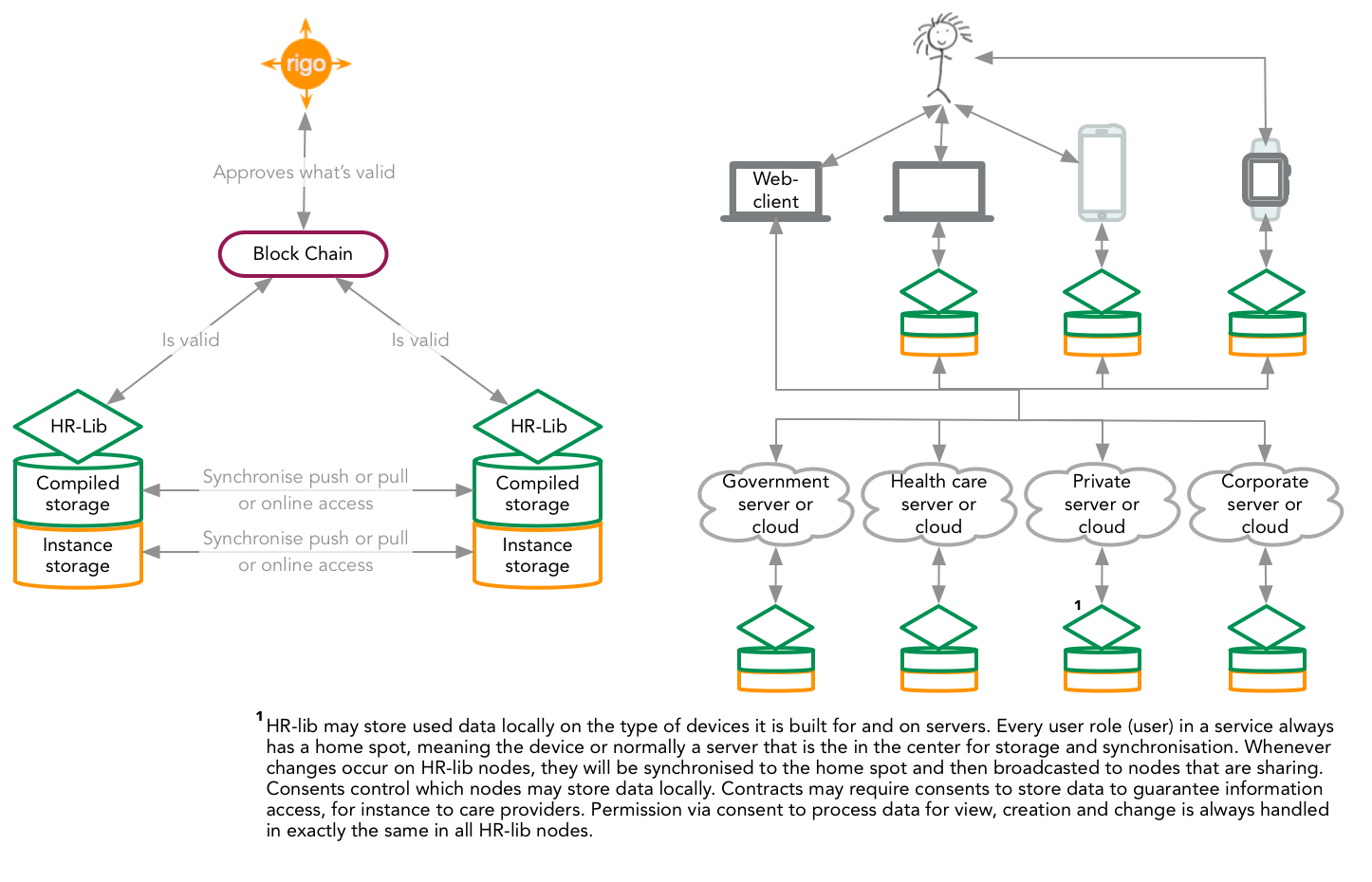 Origo-programmet / NIMI
Generell princip för att beskriva data och kunskap.Meta-ontologi.
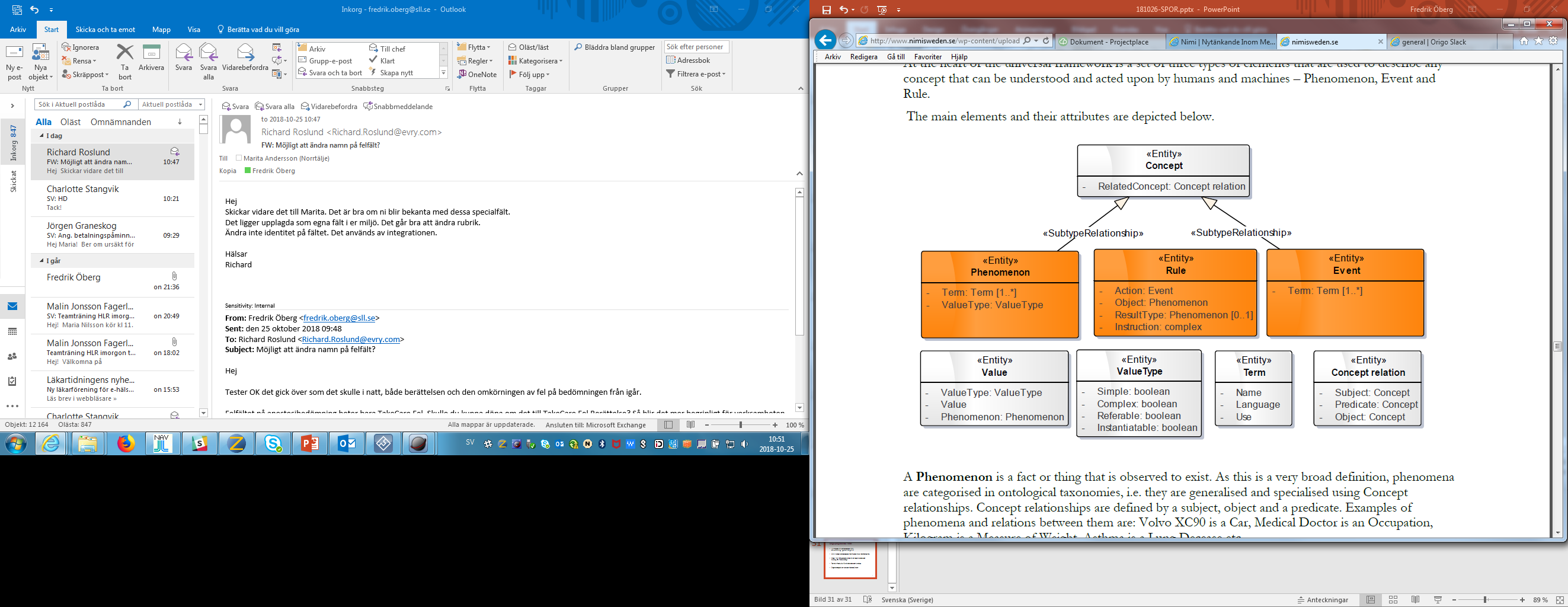 [Speaker Notes: Trevligt
Selekterad grupp morgonen]
Origo-programmet / NIMI
Beskriva vad data står för
Förfinade begrepp med bibehållen förståelse / användbarhet

Defomotopmer i maskinläsbart och exekverbart (jfr SPOR:s definitioner)

Samarbete

Teknik och semantik hänger ihop – går inte att avvika

Metadata

Individentrering – transparens, kontroll
38
[Speaker Notes: Trevligt
Selekterad grupp morgonen]
Huvudjournal
SPOR
Origo
Webbformulär(SLSO-Gisys)
www
Op-planering
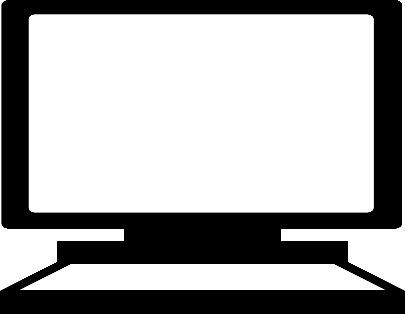 39
[Speaker Notes: Trevligt
Selekterad grupp morgonen]
Data till SPOR
SNR
DiAD
SPOR
SVAR
Origo
Swedeheart
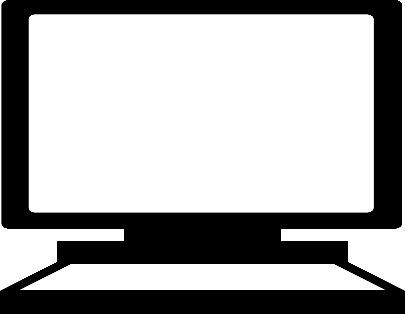 40
[Speaker Notes: Trevligt
Selekterad grupp morgonen]
Data till SPOR
SNR
DiAD
SPOR
SVAR
Swedeheart
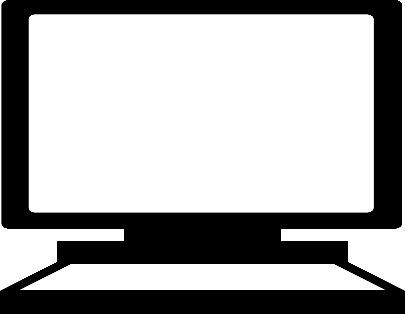 41
[Speaker Notes: Trevligt
Selekterad grupp morgonen]
Origo-programmet
Den felande länken

www.nimisweden.comRapporter, intro-videon. Dåligt uppdaterad!

www.origoprogram.se…slutet av november
42
[Speaker Notes: Trevligt
Selekterad grupp morgonen]
43